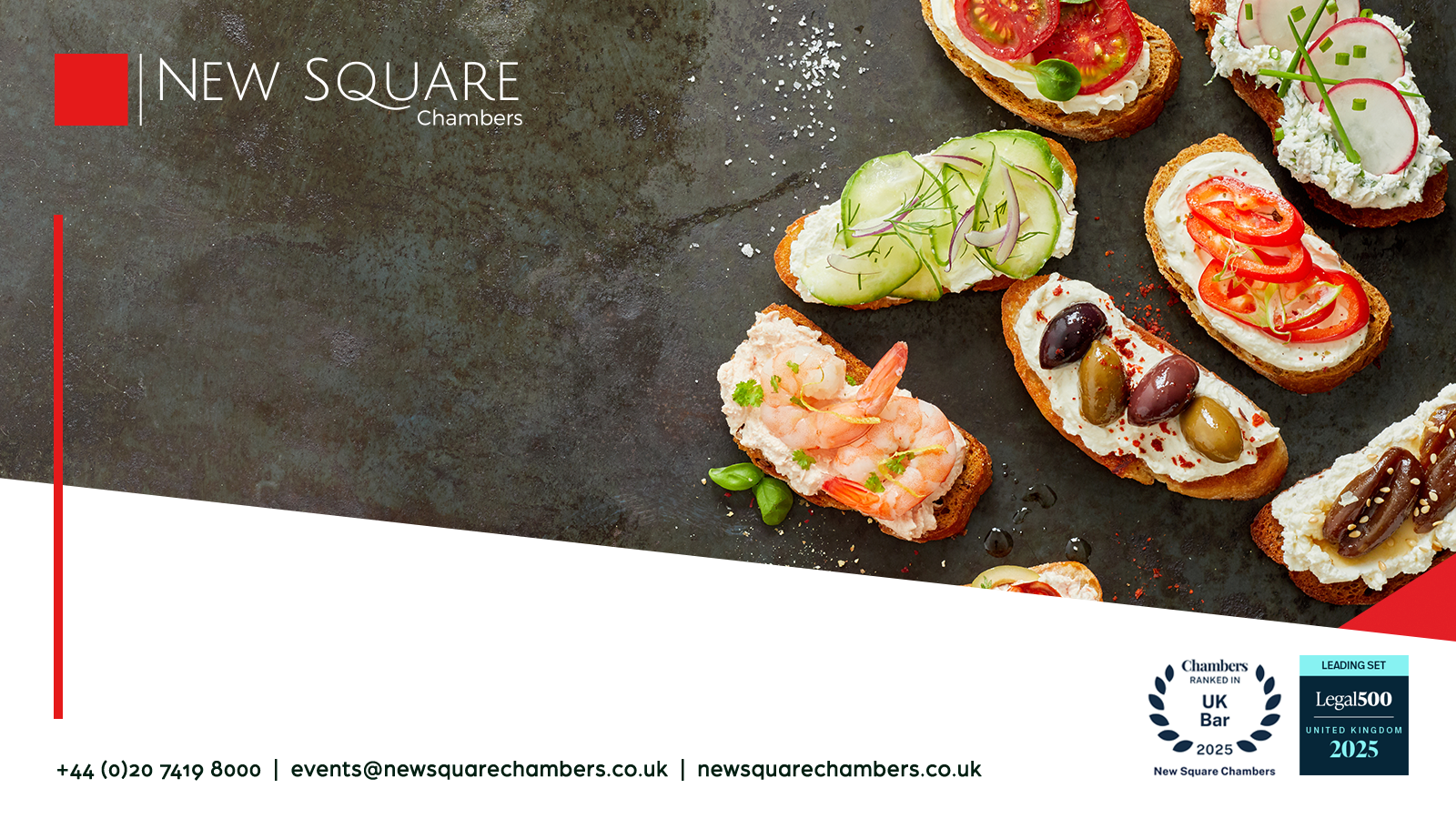 Insolvency Bites
DATE: Tuesday 18th March 2025
TIME: 15:00 
LOCATION: Arundel House, Six Temple Place, London WC2R 2PG
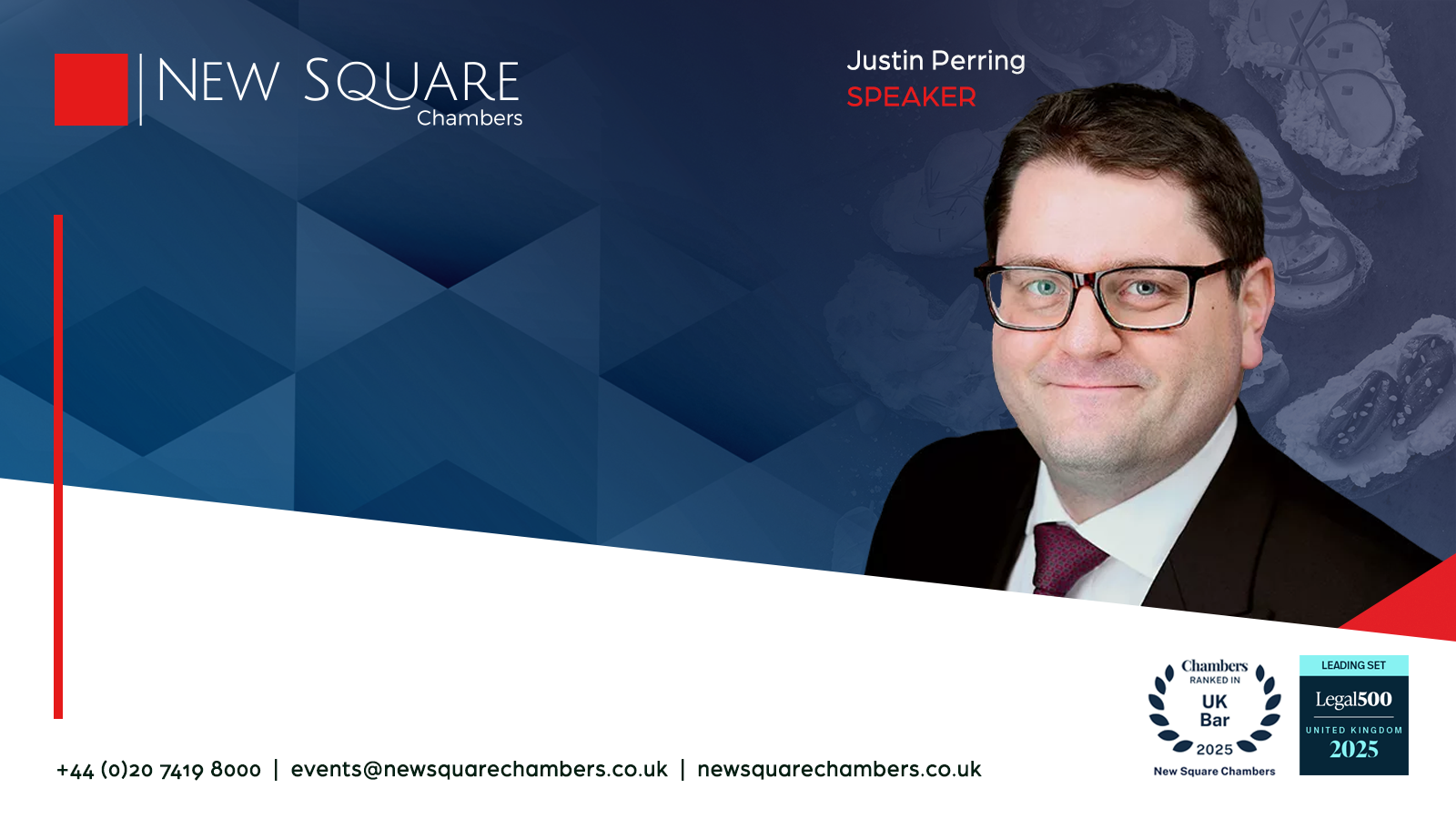 Welcome & Introduction
AMUSE BOUCHE
Thank you
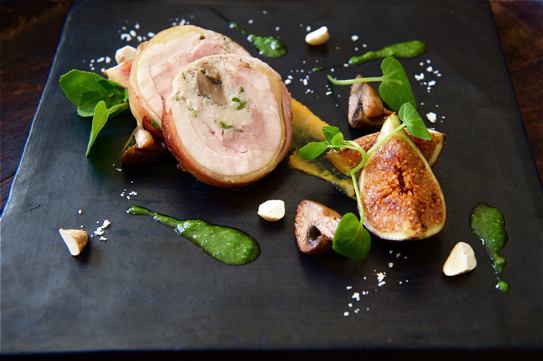 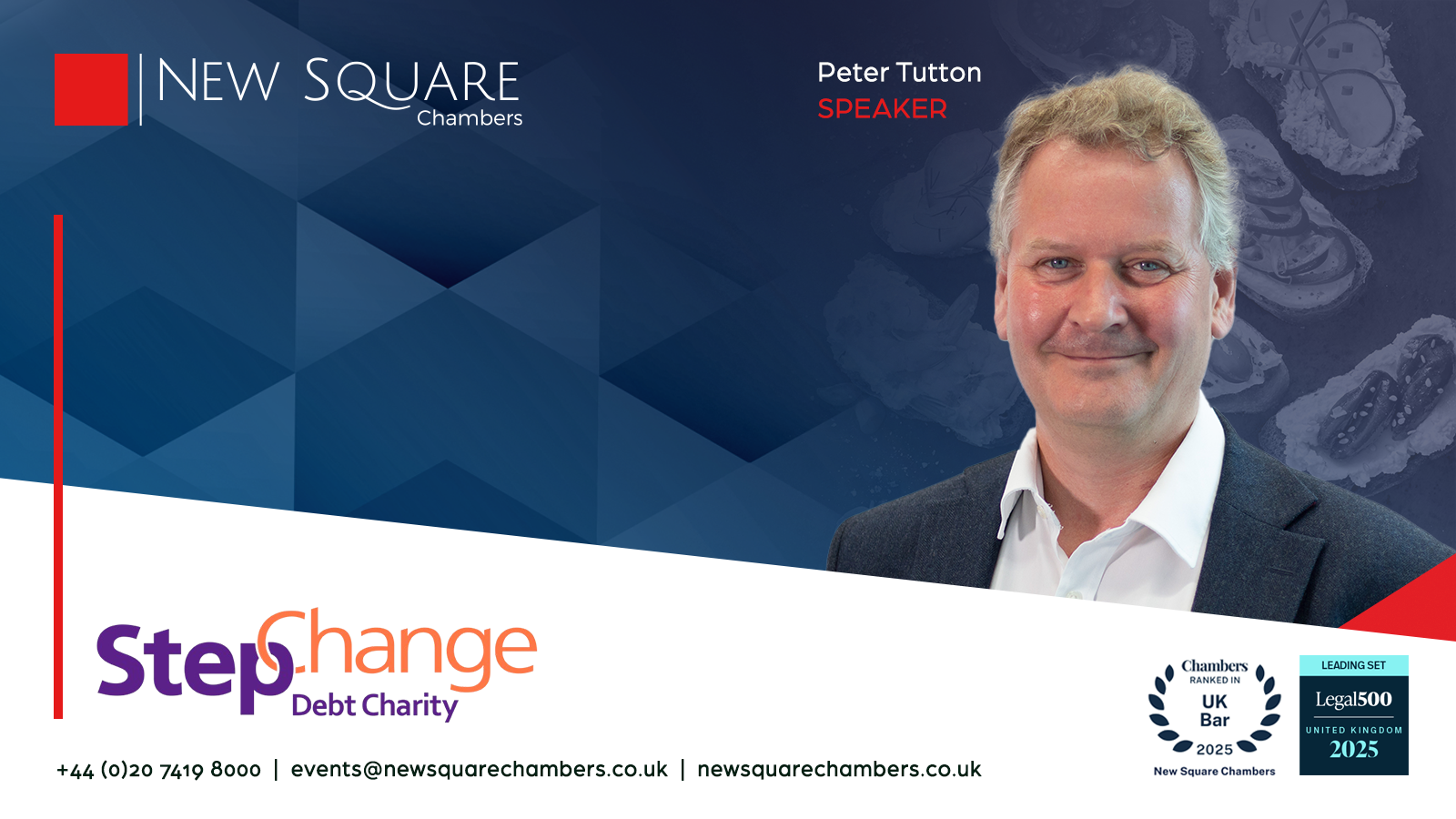 Debt, Policy and Breathing Space…
About StepChange Debt Charity
Specialist debt advice charity
Policy advocate
Work across the UK
Provider advice and debt solutions, including breathing space
In 2024 170,000 completed full debt advice
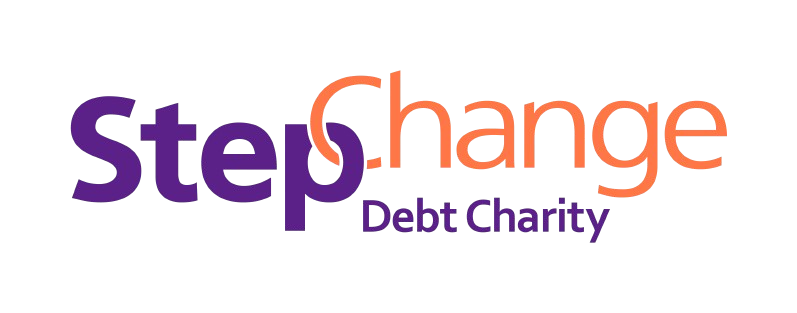 Household debt now
Cost of living pressures yo-yo… but still high
Coping strategies and future problems
Nature of debts
Nature of people seeking debt advice
Deficit budgets, outcomes and public policy…
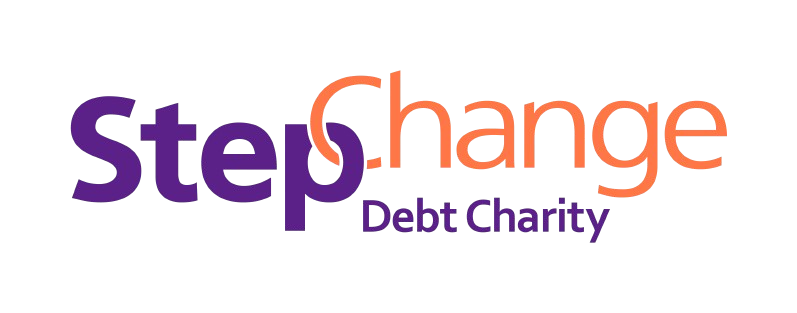 Aims of our policy work
Reduce debt vulnerability
Reduce the harm debt causes
Increase financial resilience / long term financial health
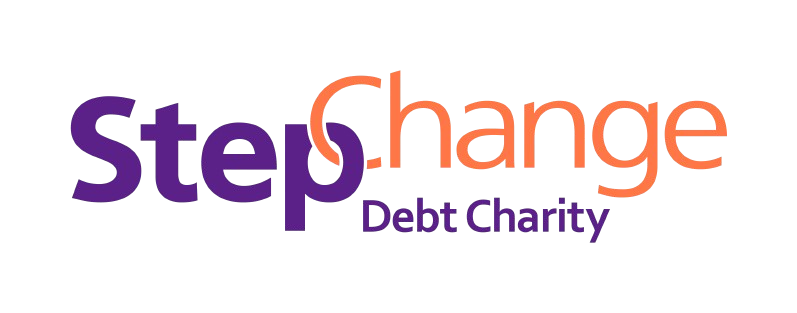 Some current policy issues
Energy debt and different approaches to debt relief
Financial Inclusion Strategy
Child Poverty Task force
Government / local government  debt
Debt enforcement
Insolvency
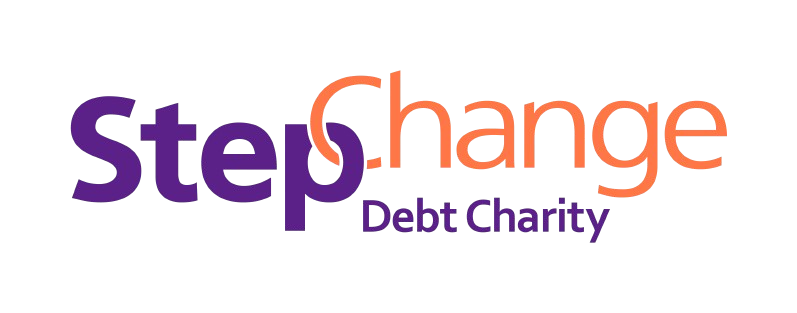 Insolvency and debt solutions
Debt solutions market, Regulation, CONC 8 etc.
IS insolvency review:
Box of stuff…
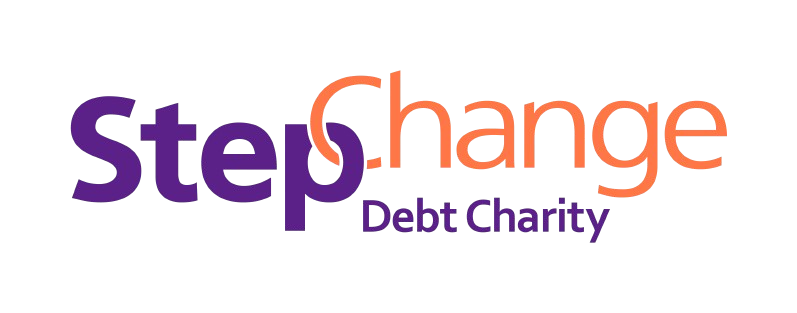 Breathing space
Client outcomes
Policy issues
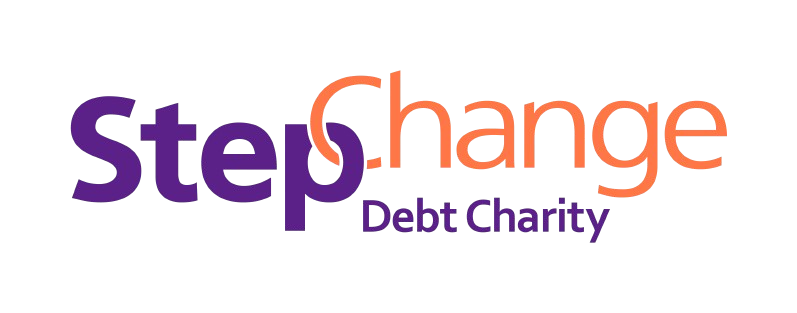 STARTER (FOR 10)
Thank you
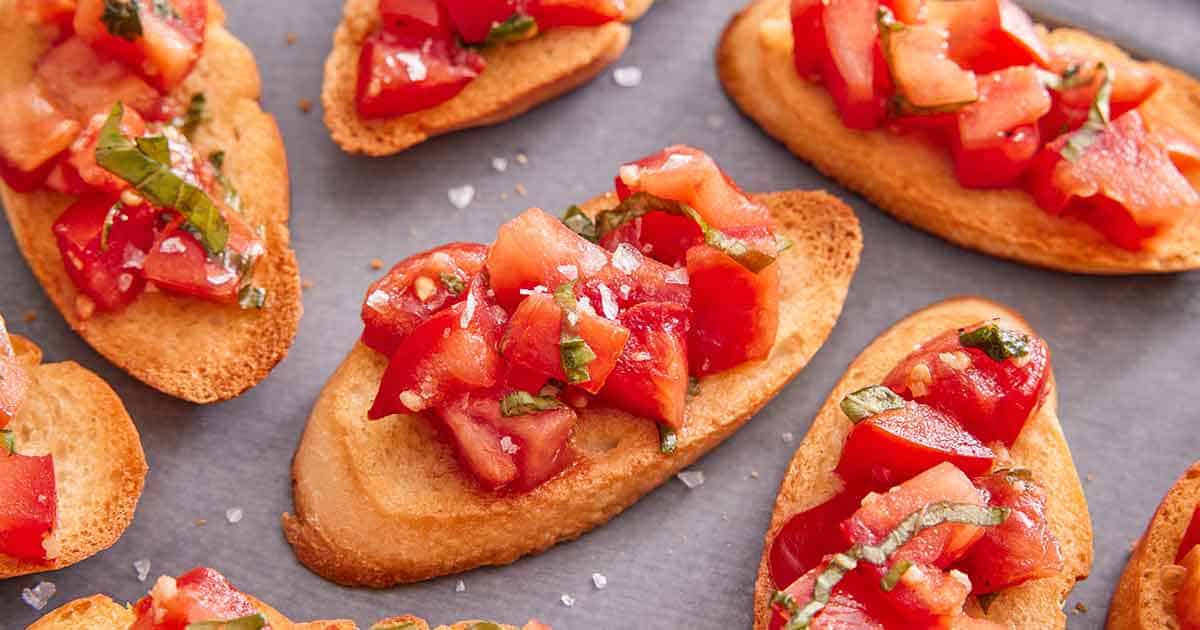 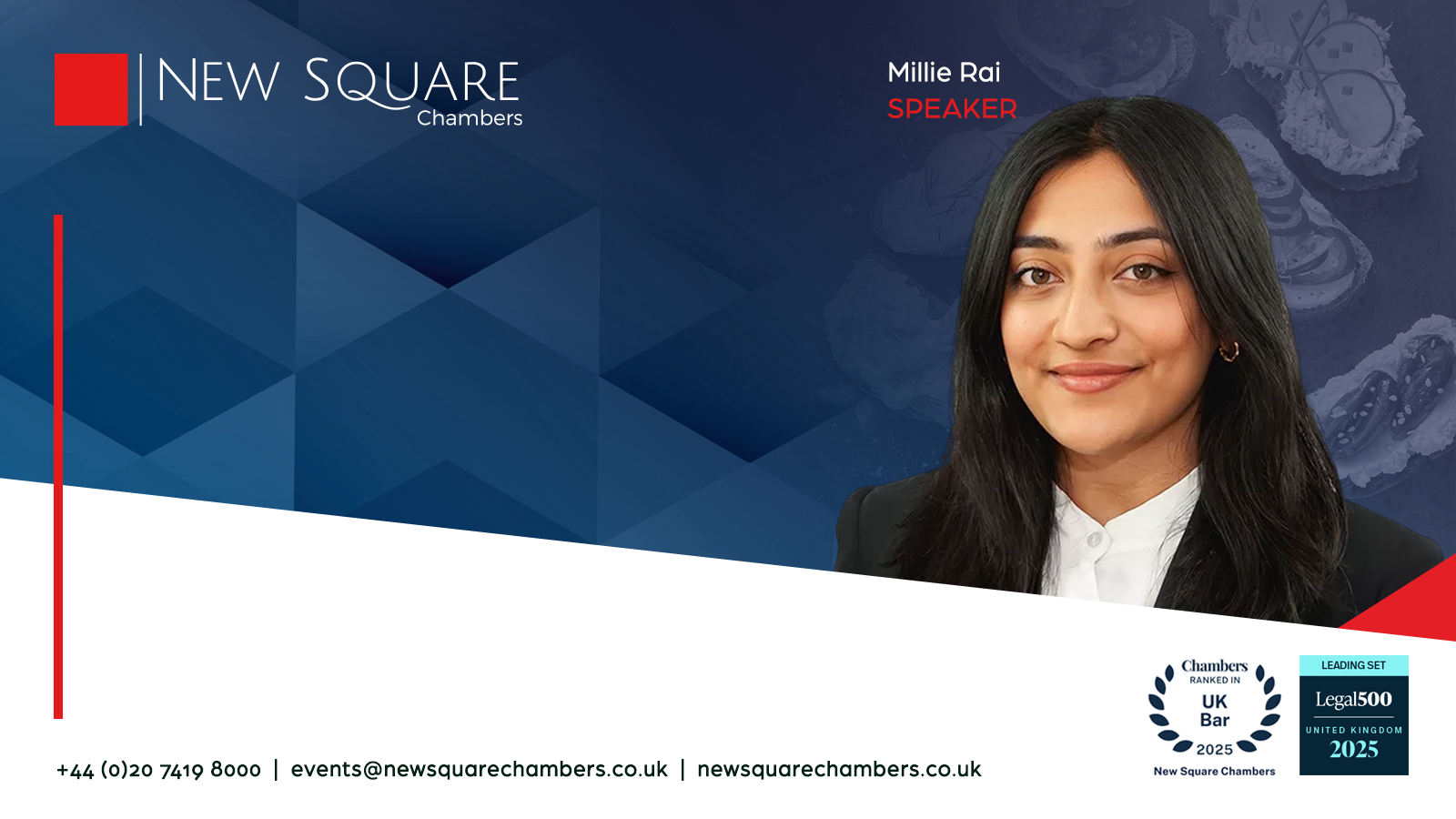 The Top 10 Insolvency Cases of the 2020s
Umbrella Care Ltd (In Liquidation) v Raja 
[2024] EWHC 1973 (Ch)
10
S.363 IA 1986 confers jurisdiction on the court to direct a bankrupt not to leave the country and to hand over their passport if there is a real risk of them absconding, such that some part of the insolvency process would be materially prejudiced.
Key takeaway: demonstrates the breadth and extent of the court’s power to assist trustees in administering the bankruptcy estate.
Re Systems Building Services Group Ltd 
[2020] EWHC 54 (Ch)
9
Directors’ general duties survive the company’s entry into administration or CVL.
Key takeaway: simply continuing to be a director is sufficient for director’s duties to be engaged; it is not dependent upon the exercise of a given power qua director.
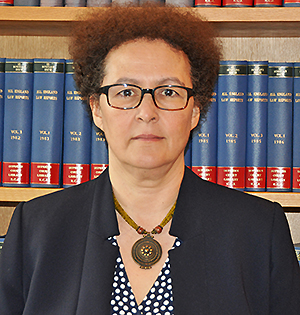 Brake v The Chedington Court Estate Ltd 
[2023] UKSC 29
8
Bankrupts do not generally have standing to challenge trustees’ decisions under s.303 IA 1986 unless they meet specific criteria.
Key takeaway: provides reassurance to office holders that bankrupts cannot easily intervene in their decisions; specific categories of persons/circumstances required.
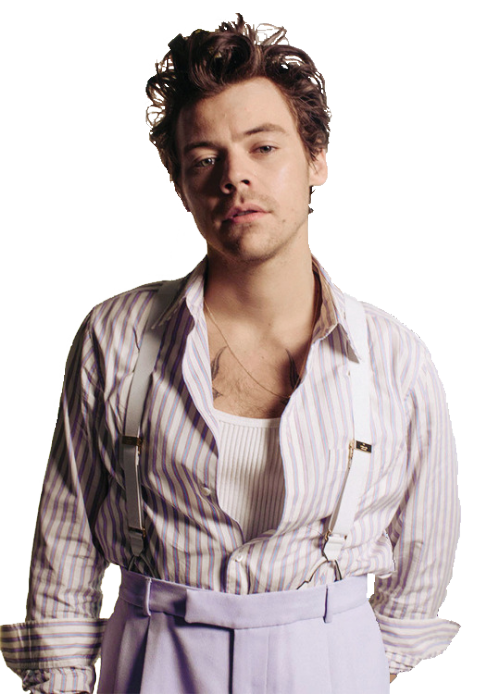 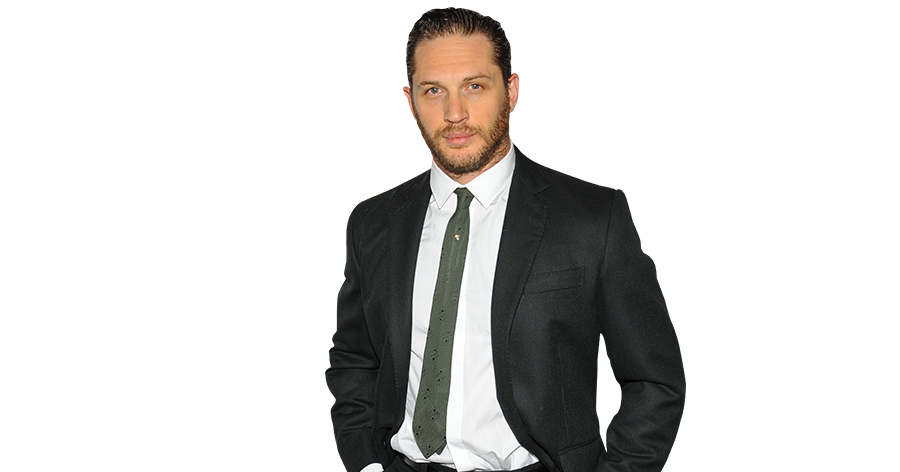 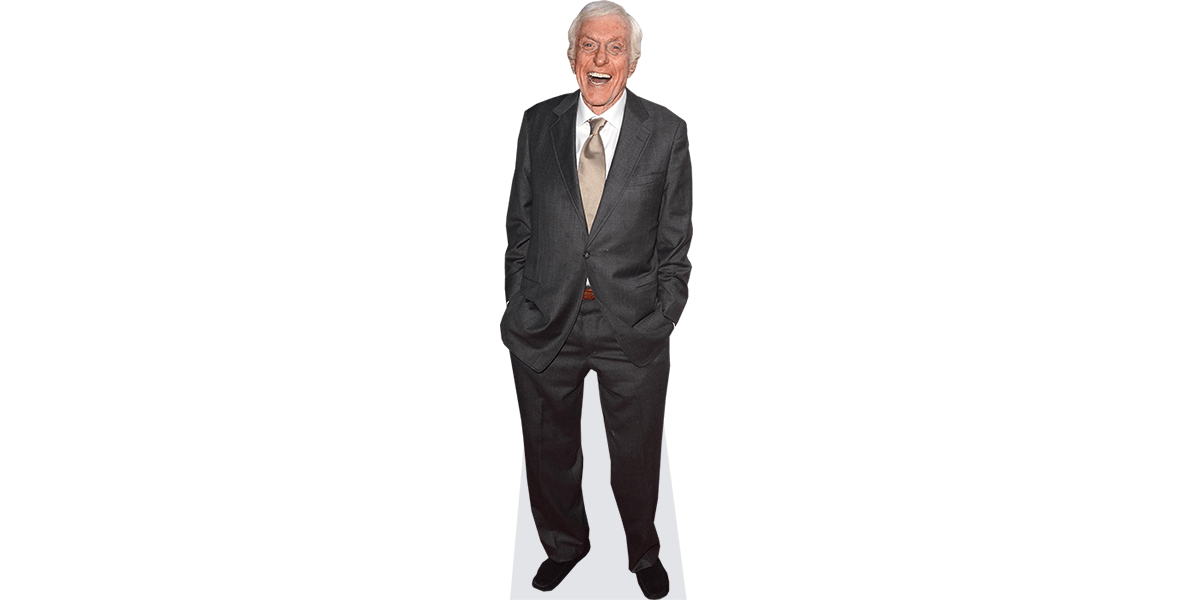 Manolete Partners plc v Hayward and Barrett Holdings Ltd 
[2021] 1481 (Ch)
7
In hybrid claims, a single claimant may be required to commence two sets of proceedings (insolvency application + CPR Pt 7 claim) even though they arise out of the same facts and seek similar/overlapping relief.
Key takeaway: £££
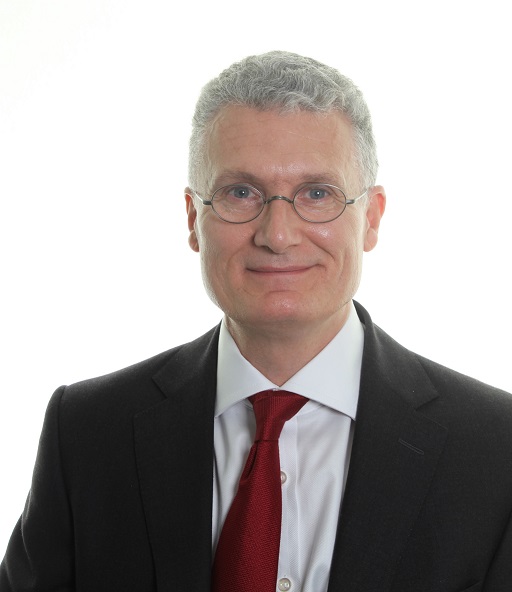 with regret…
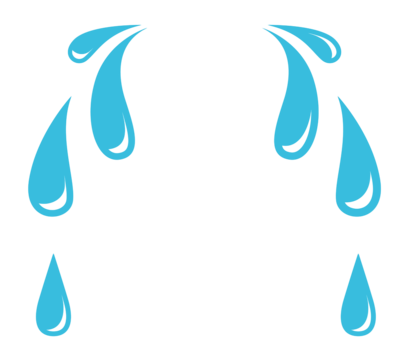 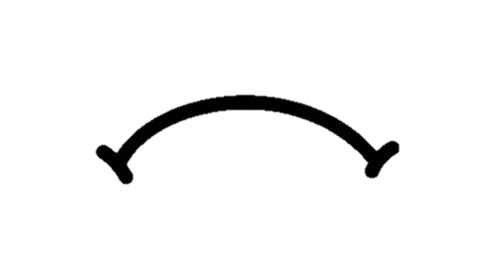 Kireeva v Bedzhamov [2024] UKSC 39
6
A foreign bankruptcy trustee has no claim to the bankrupt’s immovable property in England and Wales.
Key takeaway: creditors must carefully consider in which jurisdiction they apply for a bankruptcy order.
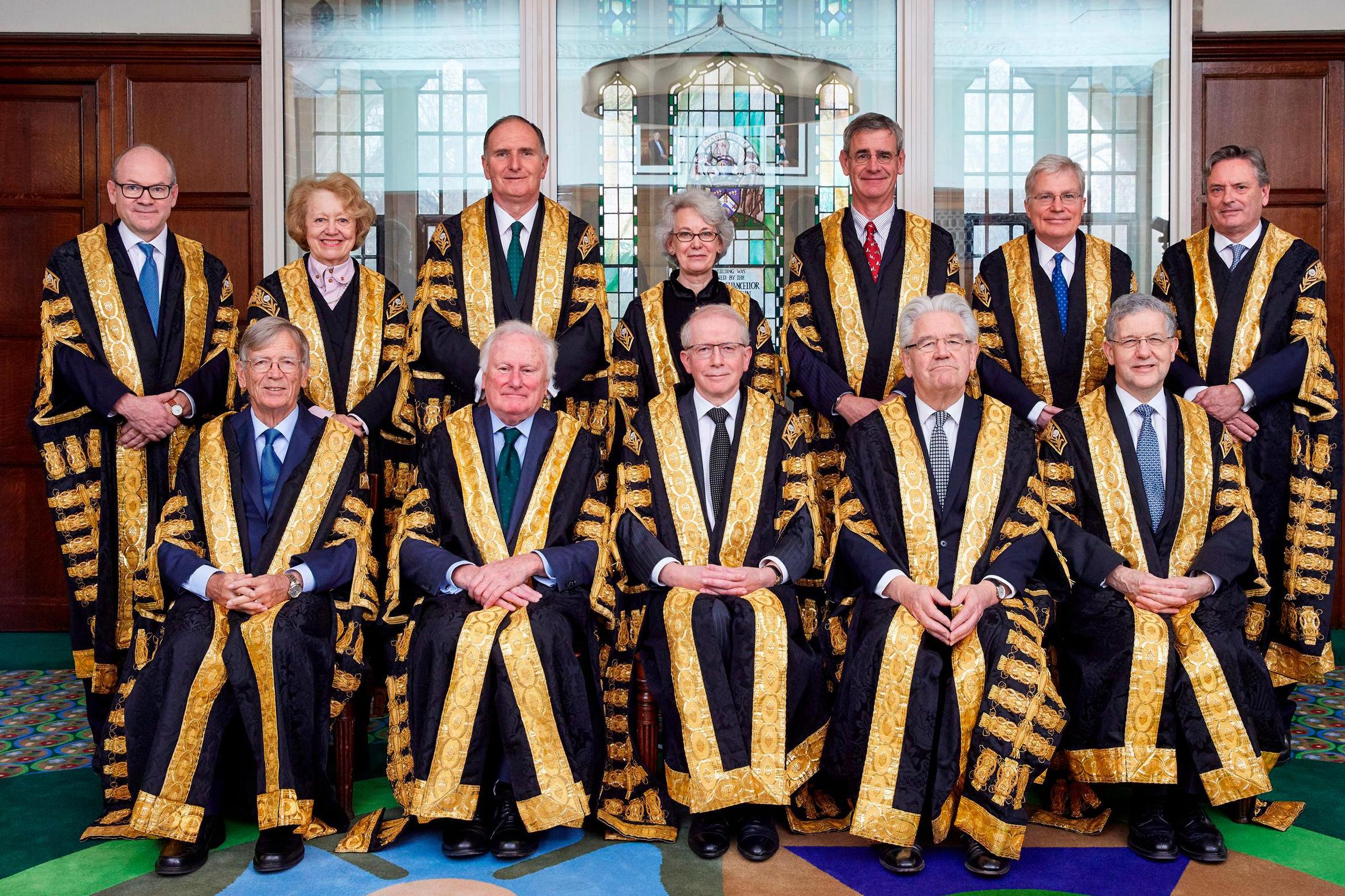 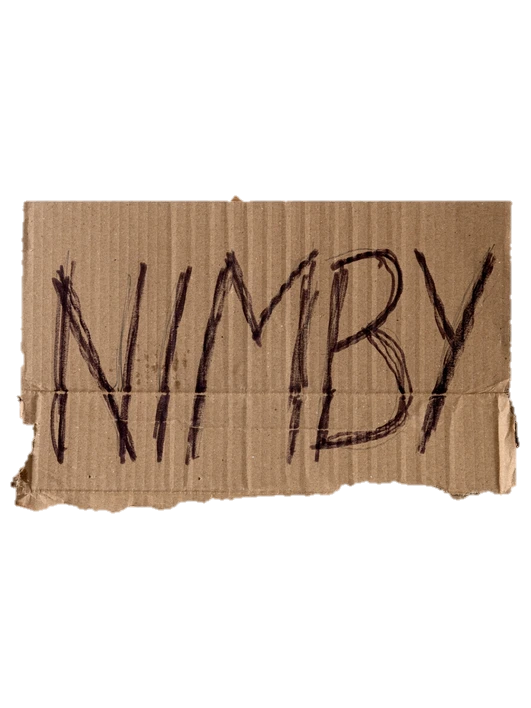 Sian Participation Corp (in liquidation) v Halimeda International Ltd [2024] UKPC 16
5
A debt must be the subject of a genuine dispute on substantial grounds for the court to stay or dismiss a creditor’s winding up petition in favour of arbitration. 
Key takeaway: despite this decision arising out of BVI litigation, it has direct implications for English law; the Privy Council overturned Salford Estates, which had introduced a more pro-arbitration stance.
Servis-Terminal LLC v Drelle [2025] EWCA Civ 62
4
A bankruptcy petition cannot be presented in respect of a foreign judgment which has not been the subject of recognition proceedings. 
Key takeaway:
additional time & costs 
involved for creditors in
obtaining recognition.
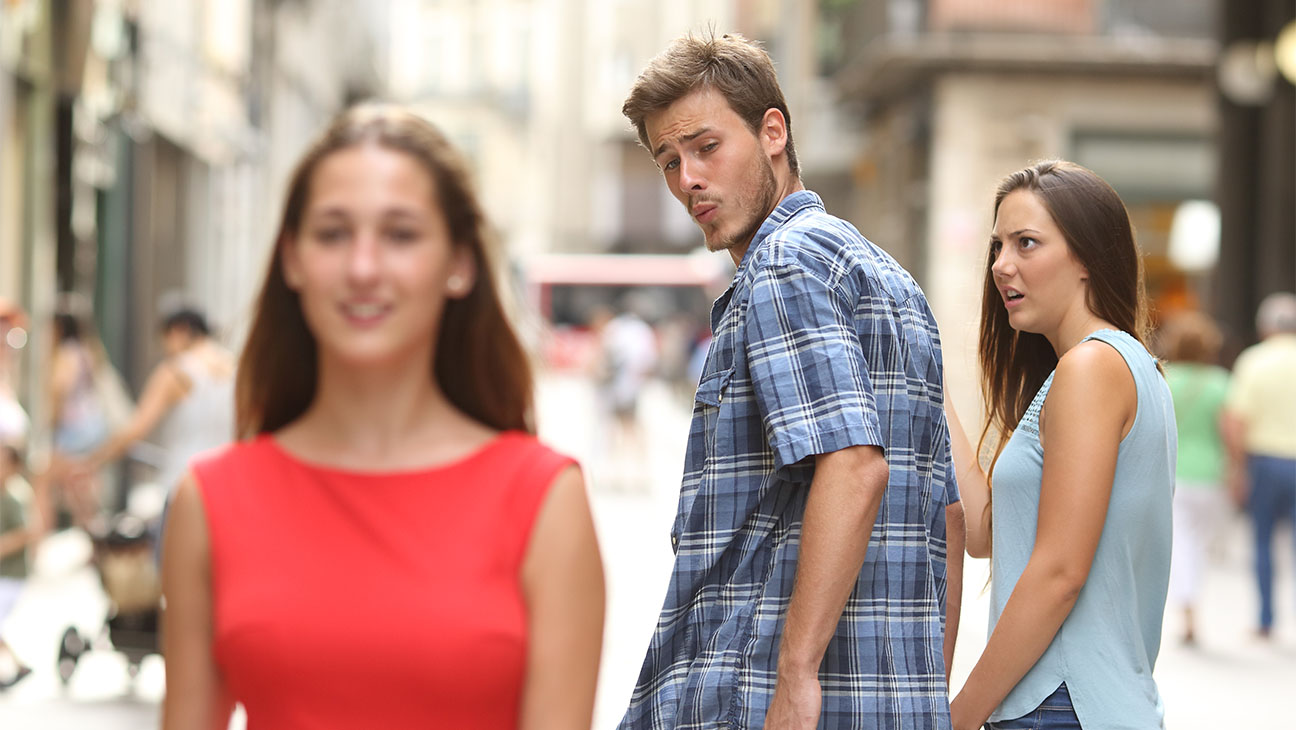 creditor
CoA
unrecognised
judgment
Mitchell v Al Jaber [2024] EWCA Civ 423
3
A director remained subject to a continuing fiduciary duty post liquidation when purporting to transfer assets owned by the company. It arose not by virtue of his continuing office as a director, but on the basis that he was an “intermeddler”. 
Stay tuned…further appeal to be heard by UKSC in May!
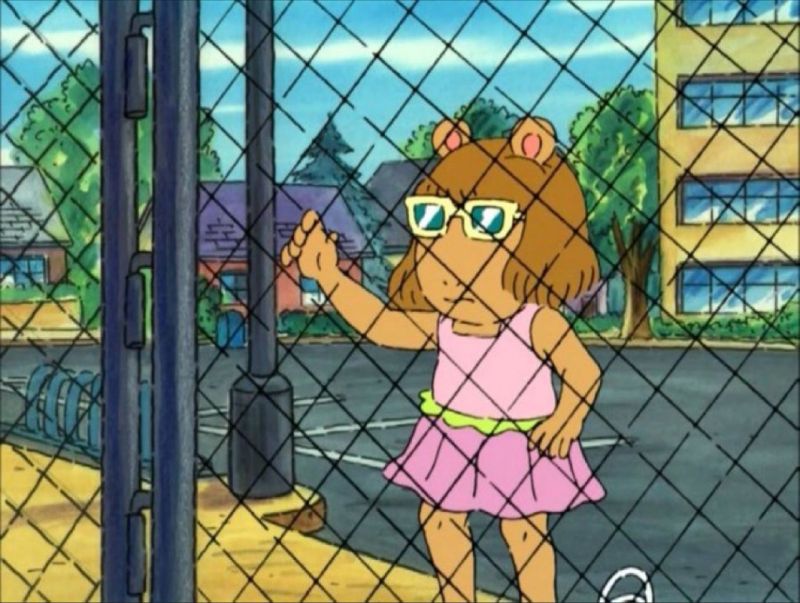 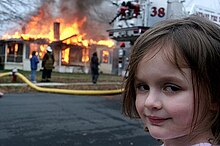 Invest Bank PSC v El-Husseini [2023] EWCA Civ 555/
[2025] UKSC 4
2
A “transaction” within the meaning of s.423 IA 1986 is not confined to dealing with an asset owned by the debtor, but by a company owned or controlled by him.
Key takeaway: the broad interpretation to the provision taken by the CA and now endorsed by the SC may lead to greater recourse by IPs to this provision.
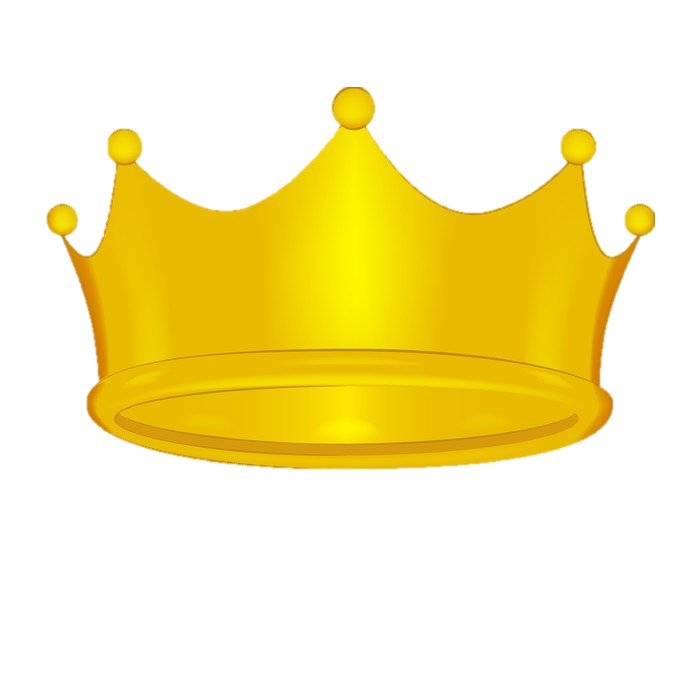 BTI 2014 LLC v Sequana SA [2022] UKSC 25
1
There is a duty to have regard to the interests of creditors, and that duty is preserved by s.172(3) CA 2006.
The duty is a part of the directors’ fiduciary duties to act in good faith for the benefit of the company. It is not a freestanding duty owed to creditors but, when triggered, the “interests of the company” expand to include the interests of the company’s creditors as a body.
This “creditor duty” is triggered when the company is insolvent or bordering on insolvency.
FISH(ING)
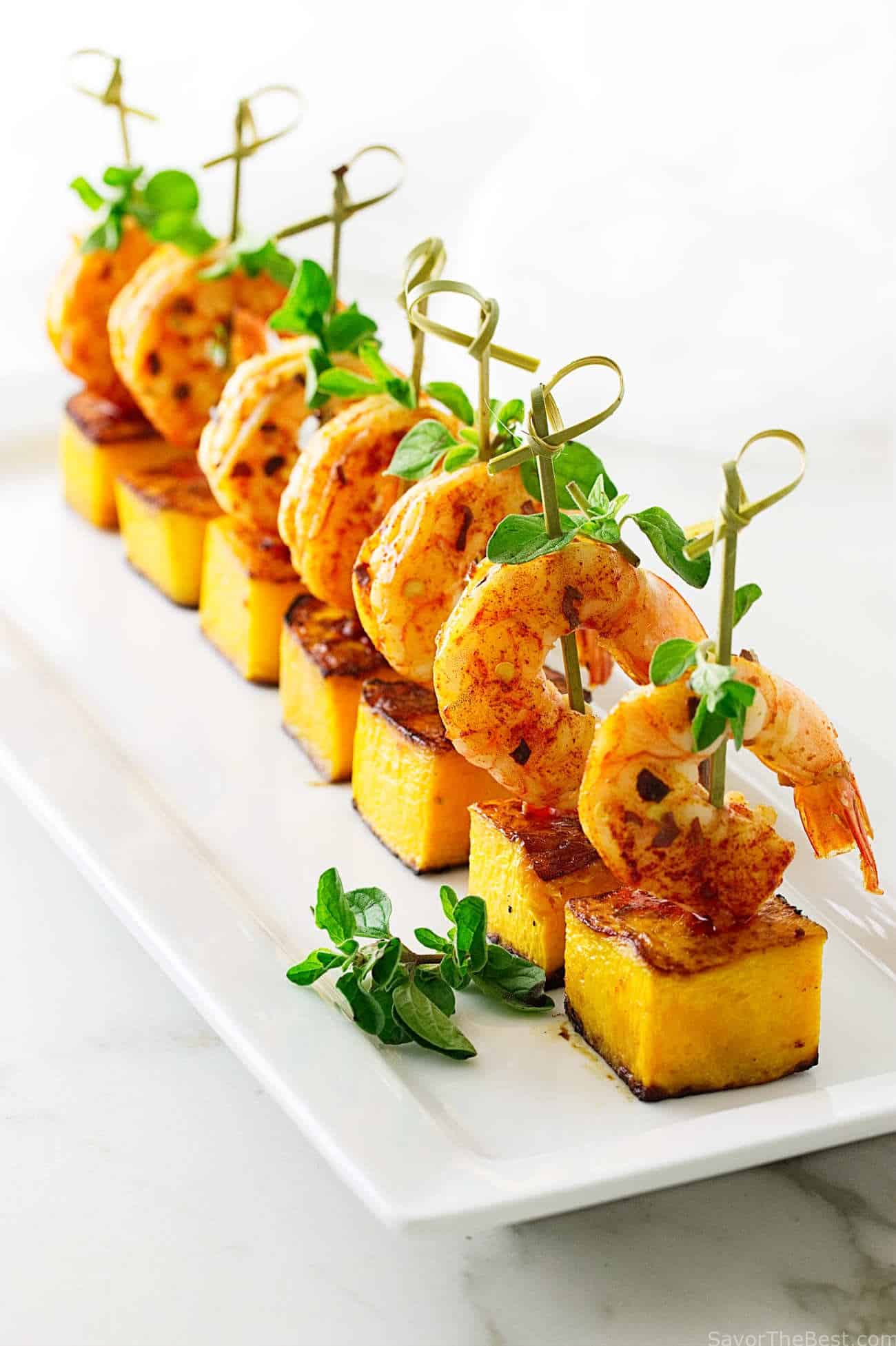 Thank you
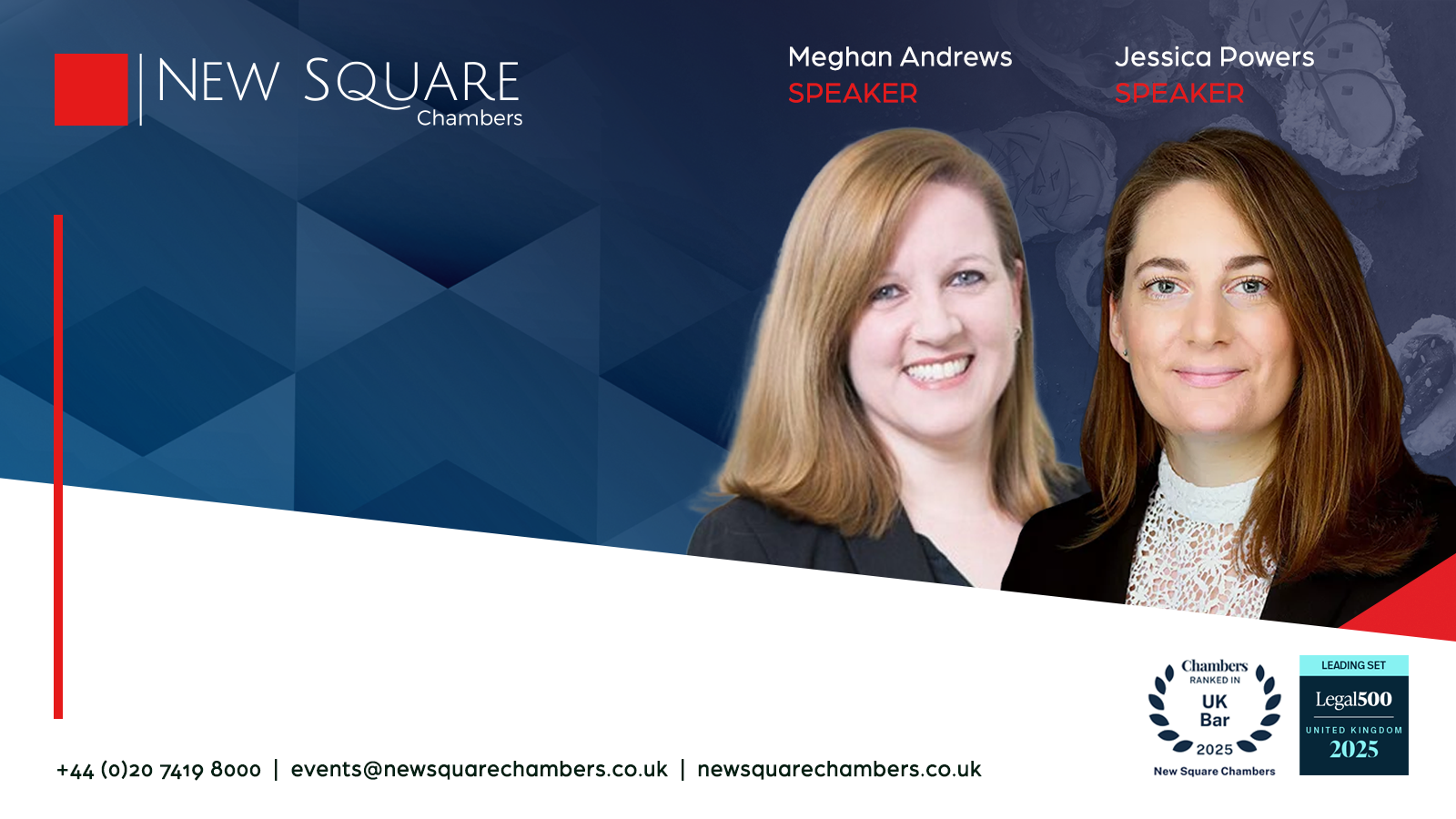 Information Gathering and Investigations
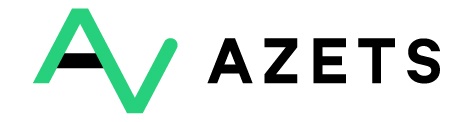 Overview
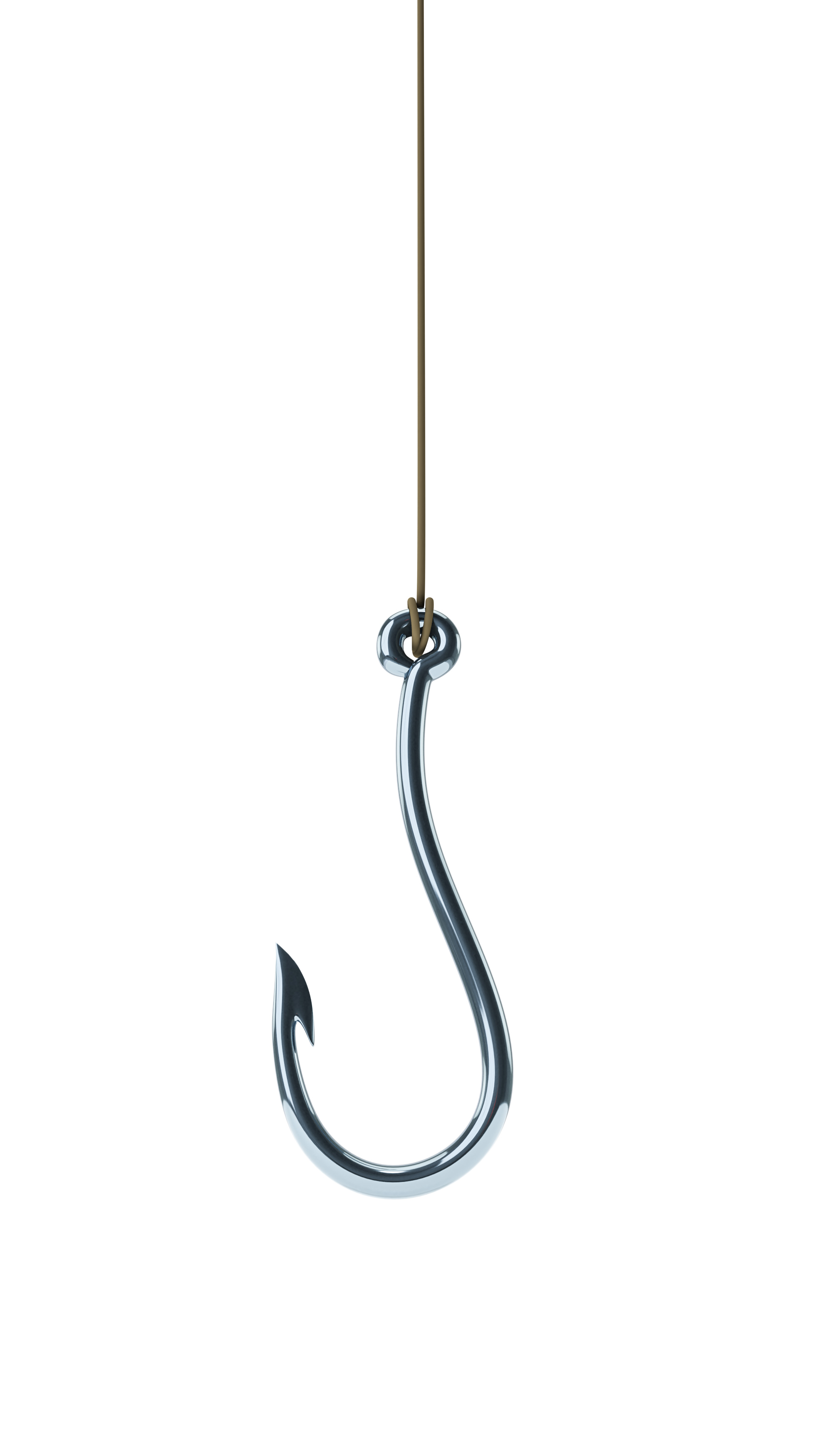 Information gathering from third parties

Provision of information to third parties
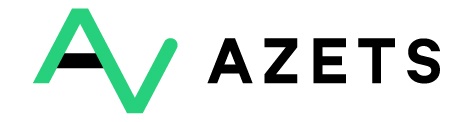 Information gathering from third parties
Group companies
Re Eversholt Rail (365) Limited (In Liquidation) [2024] EWHC 2217 (Ch)

Professional advisors (accountants, auditors, solicitors)
Re Eversholt Rail (365) Limited
Re NMCN PLC (In Liquidation) [2025] EWHC 446 (Ch)
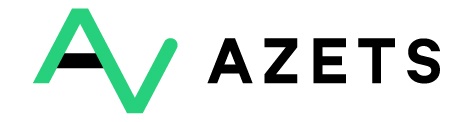 Provision of information to third parties
Assignees:
Asertis Limited v Melhuish [2024] EWHC 2819 (Ch)

Confidentiality and privilege issues:
Re Eversholt Rail (365) Limited
Asertis Limited v Melhuish
Re Farfetch Limited (In Liquidation) [2024] EWHC 3340 (Ch)
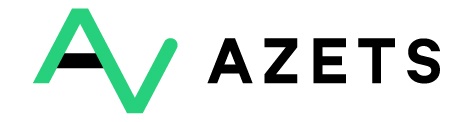 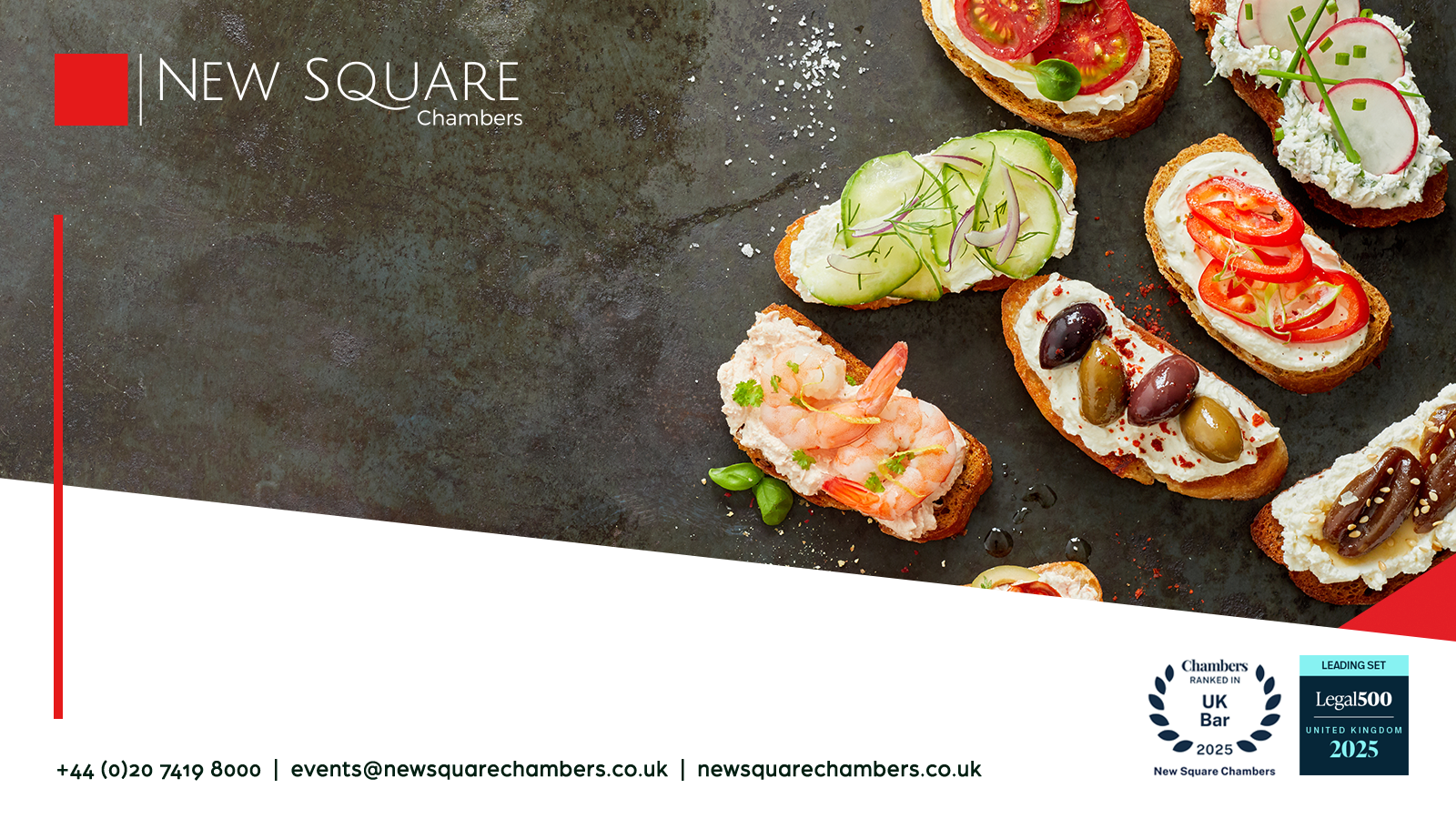 Break
MEAT (OR IS IT?)
TRUSTS IN INSOLVENCY
Thank you
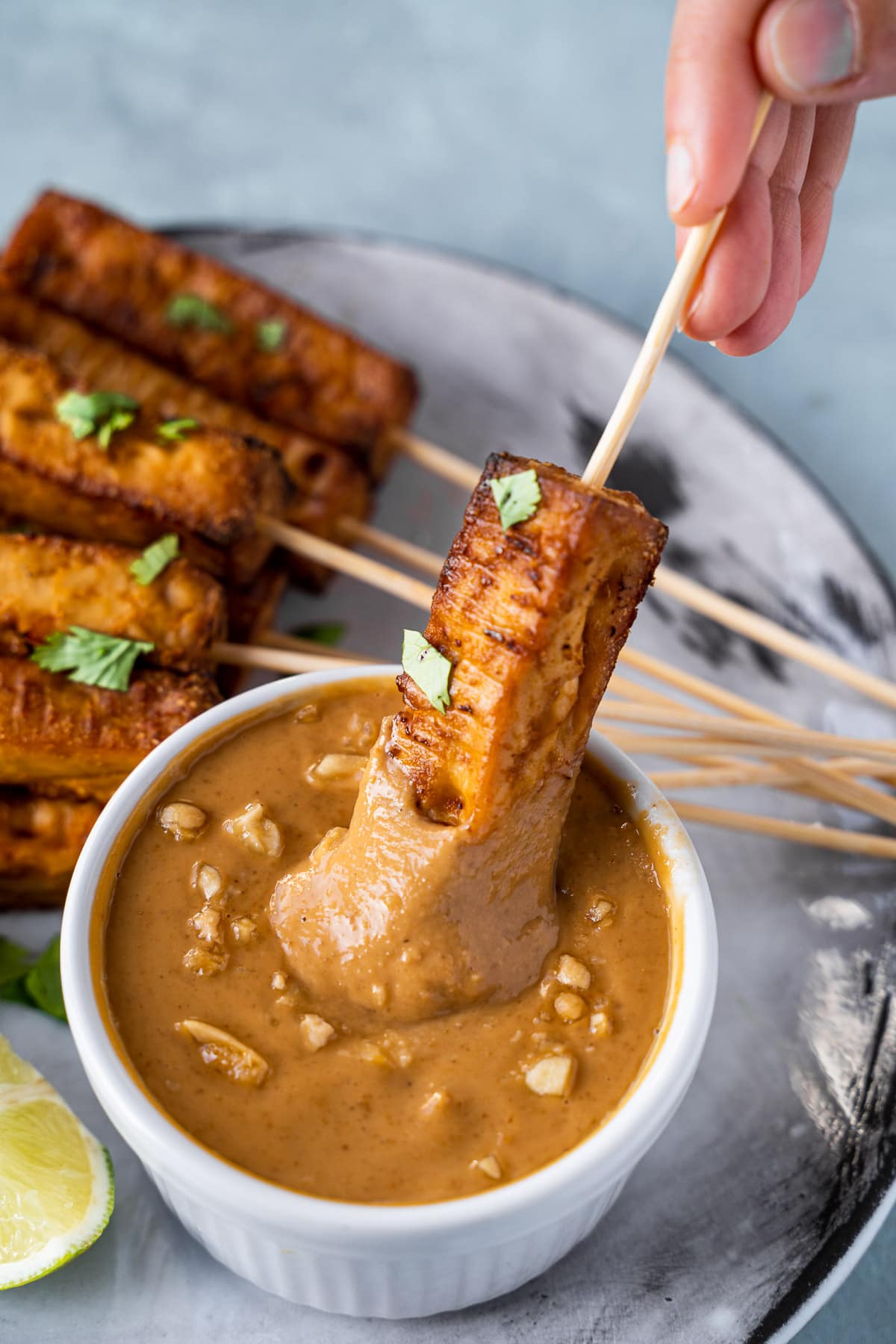 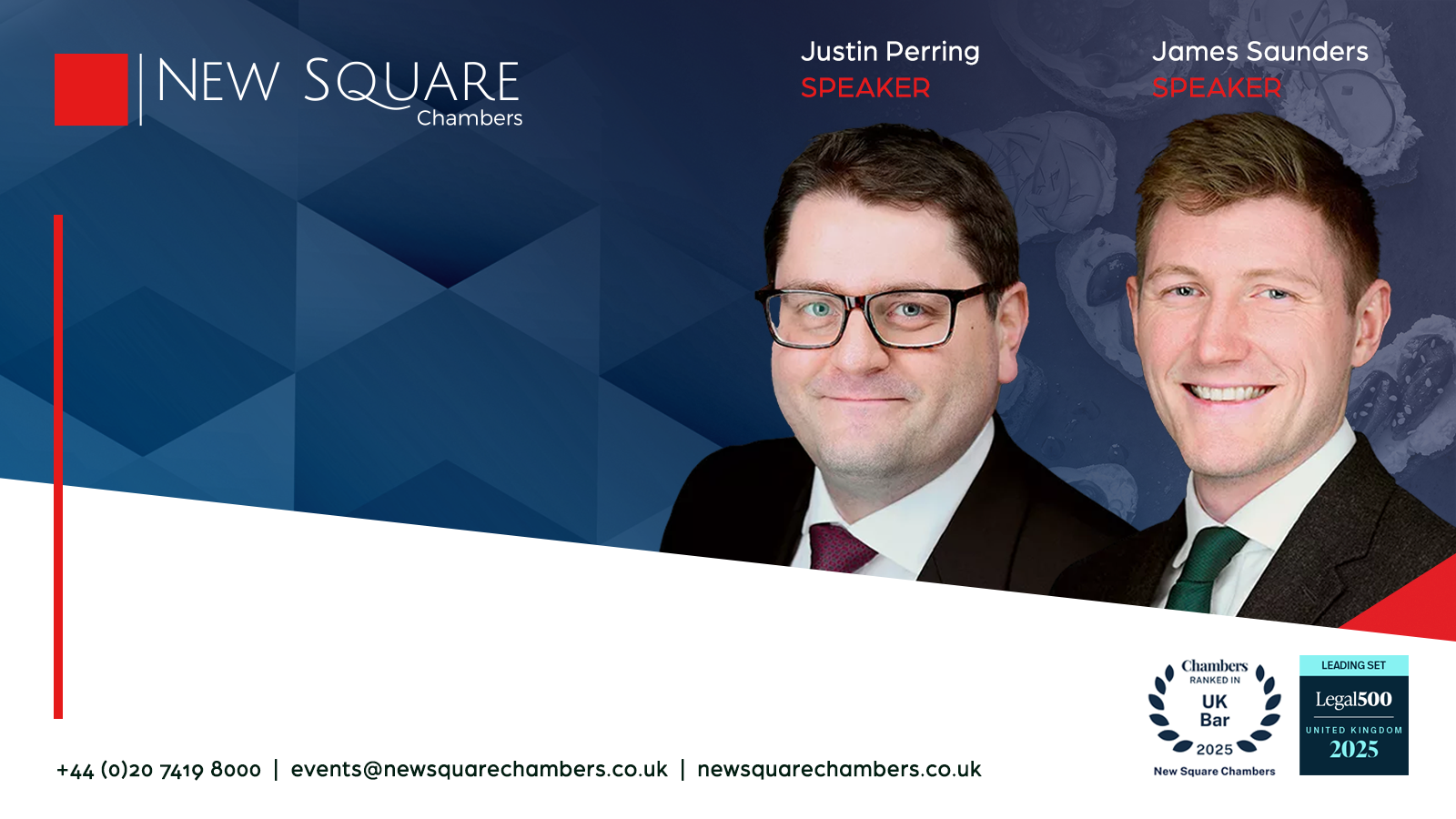 Trusts in Insolvency
Pyramid Homes Co Ltd
Are they trust funds?
Why does it matter?
What can/should be done?
[Speaker Notes: Use Case – uncertain entitlements and fund deficiencies, unidentified beneficiaries

Absence of defined payment waterfall

The two jurisdictions:  S.112 IA/Para 63 Sch B1  &   CPR Part 64

 Recent Examples:
ReTorotrak Plc (In Liquidation) [2023] EWHC 115 (Ch) (CVL surplus)
Re Hyde [2021] EWHC 1542 (Ch)
Supercapital Ltd (In Administration) [2020] EWHC 1685 (Ch)
Pritchard Stockbrokers Ltd (In Special Administration) [2019] EWHC 137 (Ch) 
Hunt v The FCA [2019] EWHC 2018 (Ch) (see Annex A in particular for terms of order)]
What role for the IP?
[Speaker Notes: Can owe “duties” or at the very least have a role to play via the backdoor – avoiding exposing the corporate trustee to liabilities for breach of trust which are claims against the company

(a) Post-liquidation debts
12-012 (McPherson)

Debts and other liabilities incurred by the liquidator after the winding up cannot be proved, but must be paid in full as part of the expenses of winding up.91 Common examples are rent and rates in respect of premises occupied by the liquidator on behalf of the company,92 debts incurred in carrying on business, the costs involved in realising company property and the costs of legal proceedings conducted by the liquidator in getting in company property.]
Money for nothing?
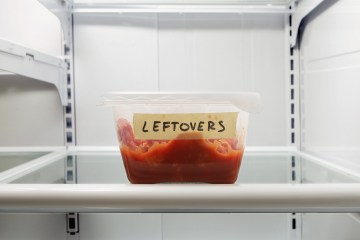 “monies held on trust should remain held on trust. The Court cannot transfer the trust funds beneficially owned by clients into funds of PASF to be distributed to its creditors.”

Re Phillip Alexander Securities And Futures Limited (2013, unrep.)
"
CHEESE
Thank you
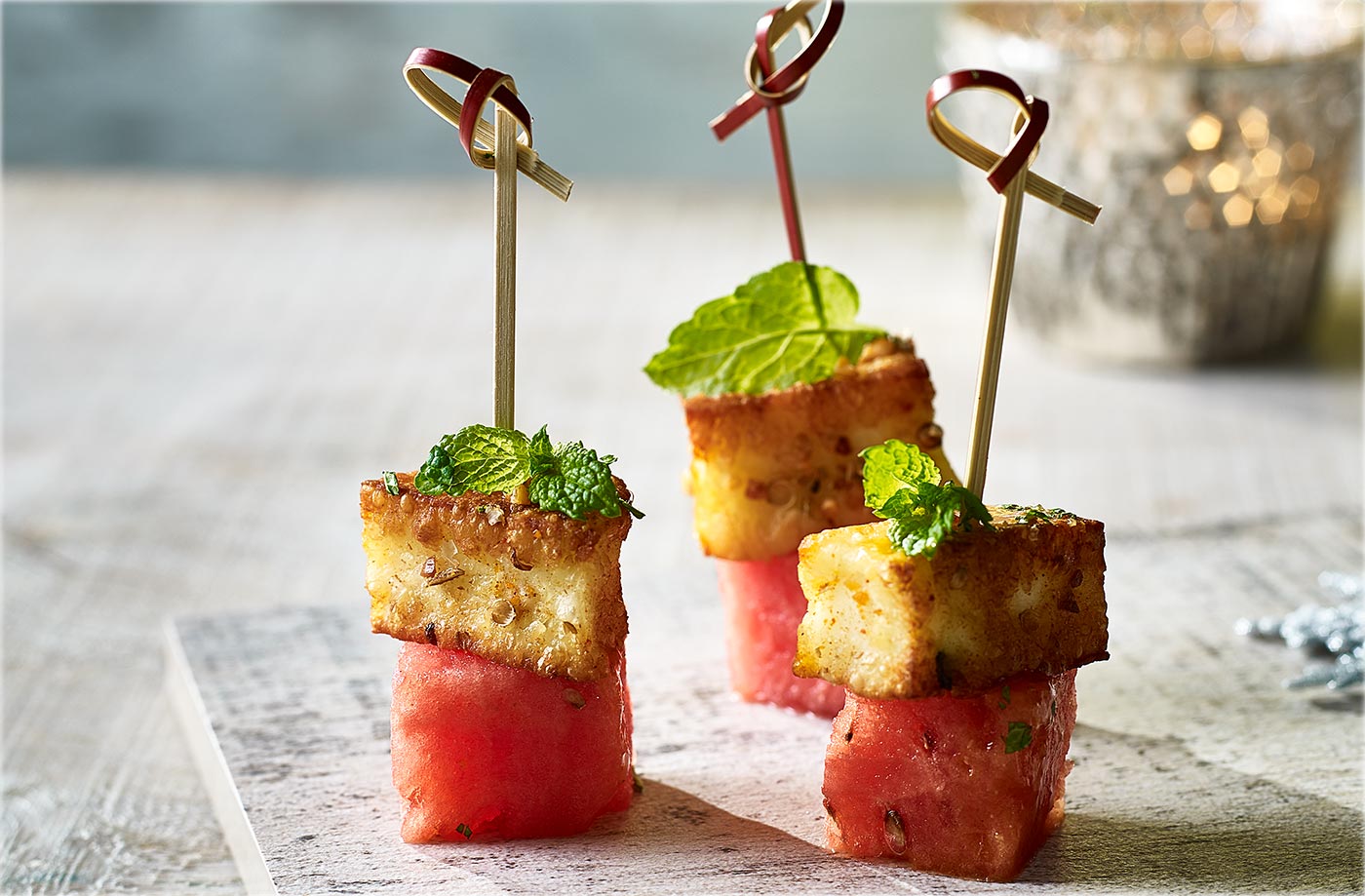 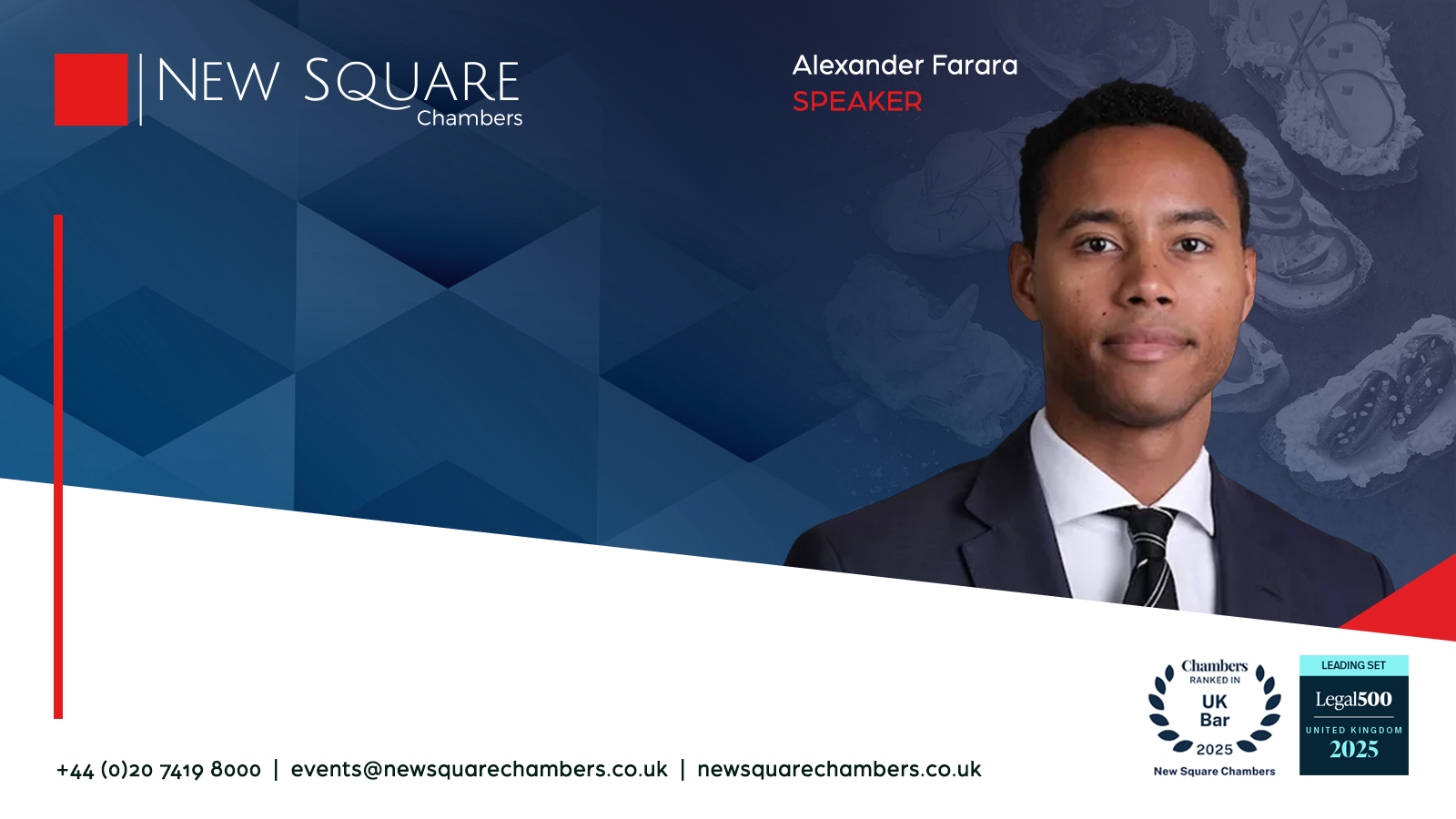 Offshore Round-Up
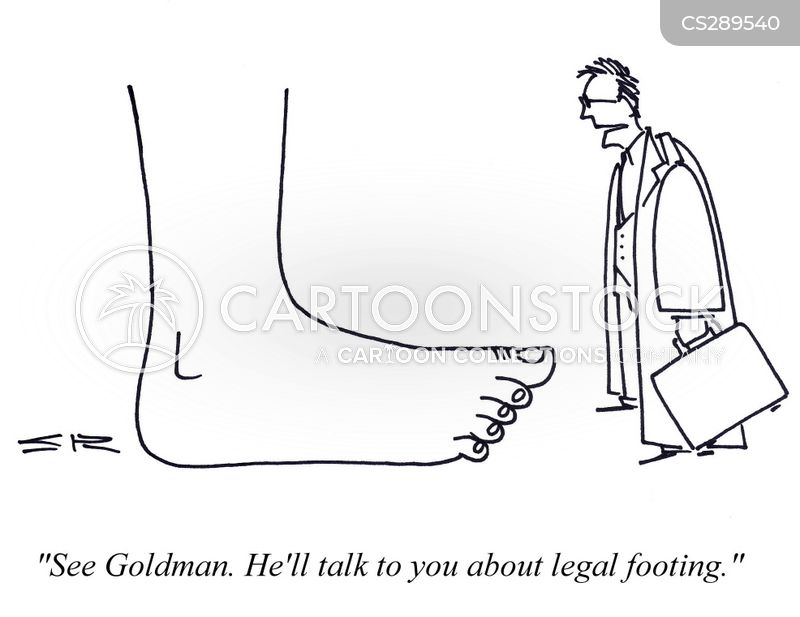 Floreat v XYZ (BVIHCMAP2023/0017)
Can a petitioner with a beneficial interest to shares bring a winding up petition? 
Basis on which standing was asserted: 
Holds signed instruments of transfer the shares from his nominee (and therefore was a ‘member’ in the extended sense as defined in section of the Insolvency Act).
He nevertheless had standing on a “derivative” basis. 
Court of Appeal accepted the Petitioner had standing on a “derivative” basis.
Background
Section 273: “A person aggrieved by an act, omission or decision of an officeholder, may apply to the Court and the Court may confirm, reverse or modify the act, omission or decision of the officeholder.” 
Re Edennote [1996] BCC 718
Re Edengate [2022] EWCA Civ 626

Section 210(2): “The Court, on the application of a liquidator or, where the liquidator declines to make an application under this subsection, a creditor, may expunge or amend an admitted claim if it is satisfied that the claim should not have been admitted or should be reduced.”
Stevanovich v Richardson and anr (Joint Liquidators of Barrington Capital Group) JCPC/2023/0104
Issues:
Can a former director of a company in liquidation, apply under section 273 to reverse a liquidator’s decision to admit a claim in liquidation?  
Can the court exercise its inherent jurisdiction to compel a liquidator to make an application under section 210 to amend or expunge the claim? 
Mr Stevanovich, unsuccessful at first instance and on appeal. 
Heard by the Privy Council in December 2024; Awaiting judgment
DESSERT
Thank you
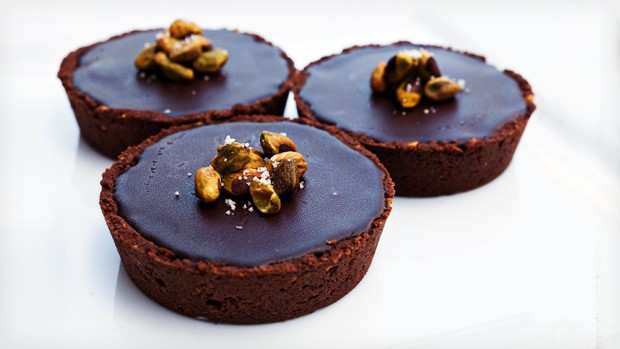 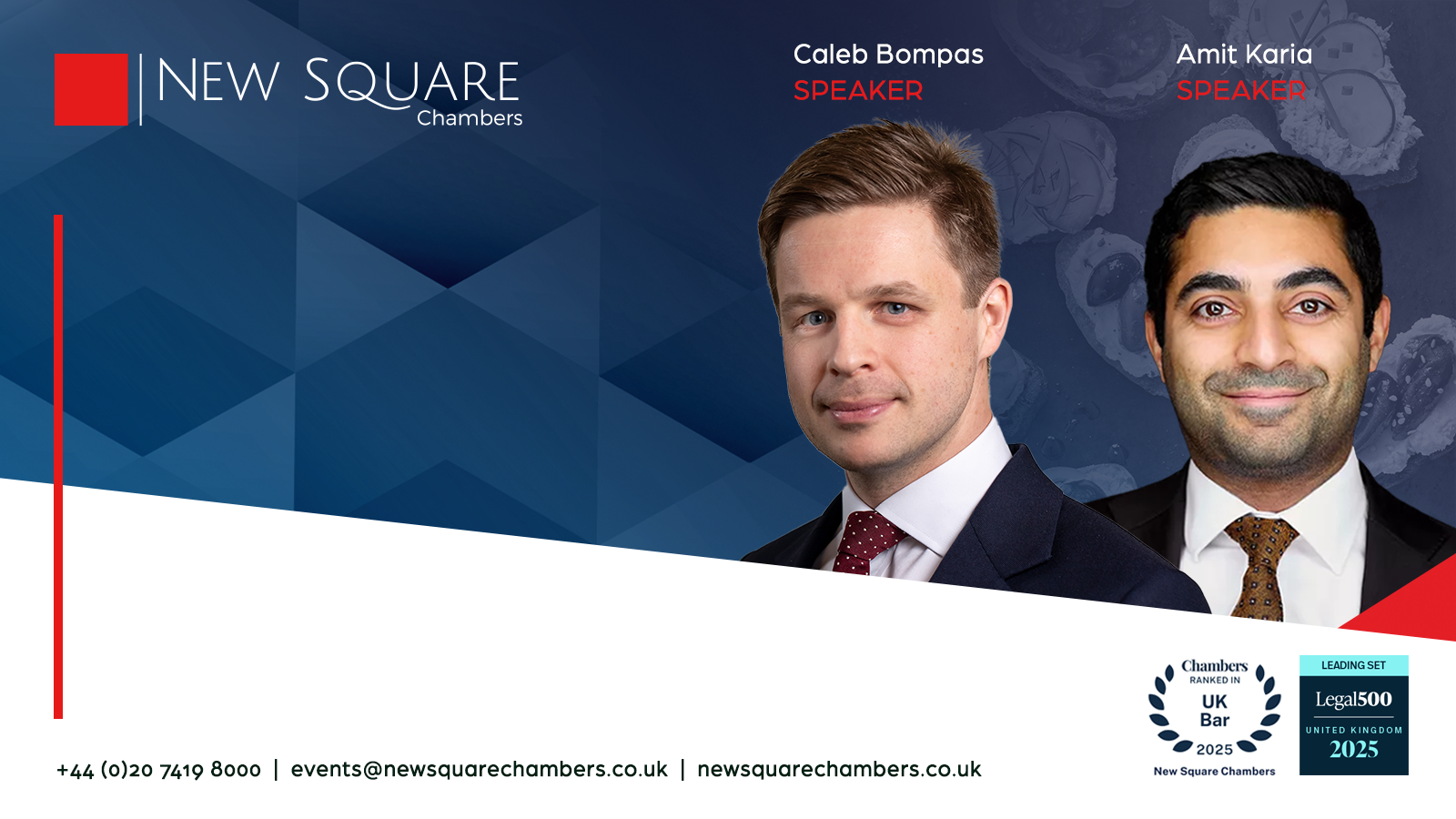 Litigation Funding and Costs – 
A Fireside Chat
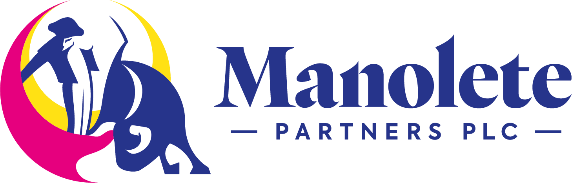 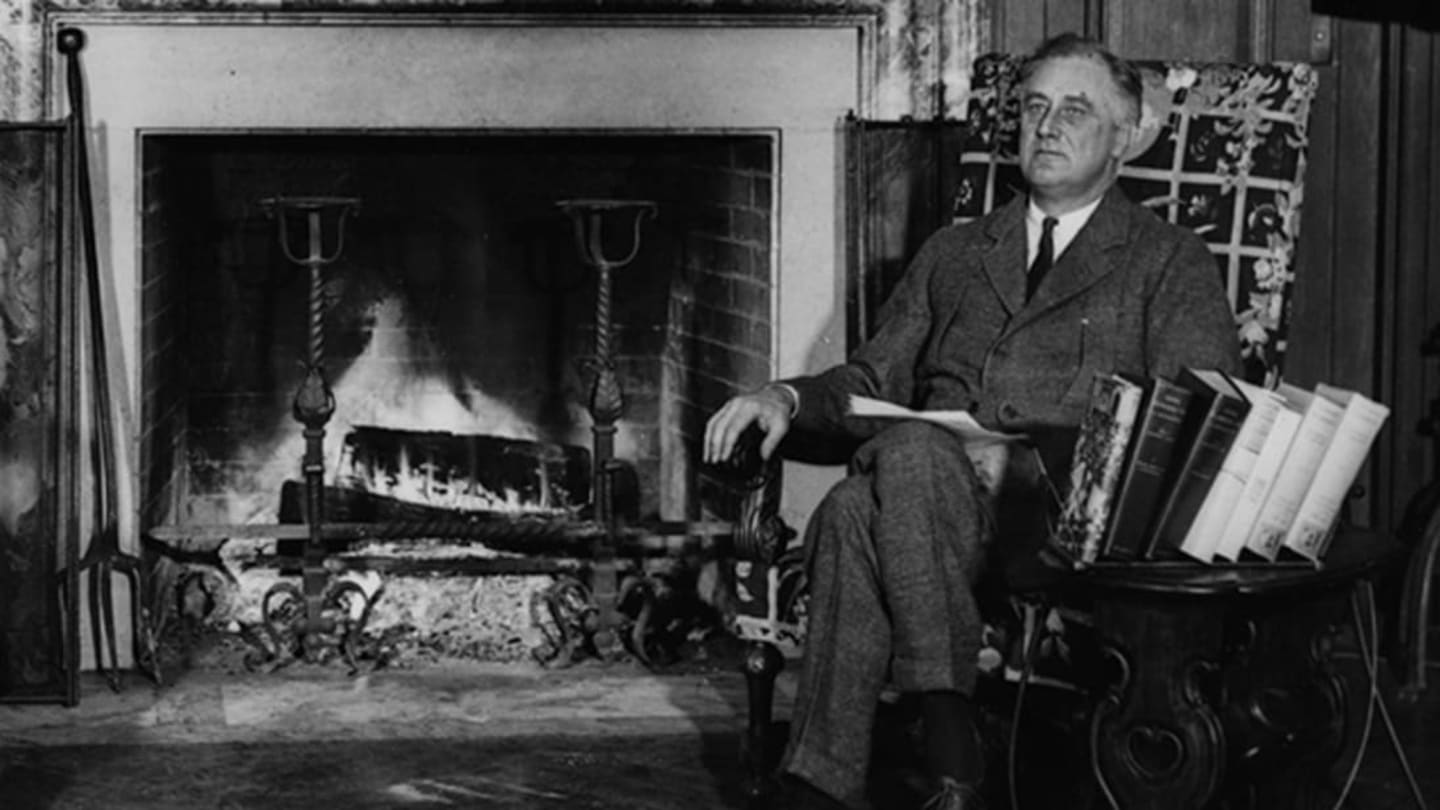 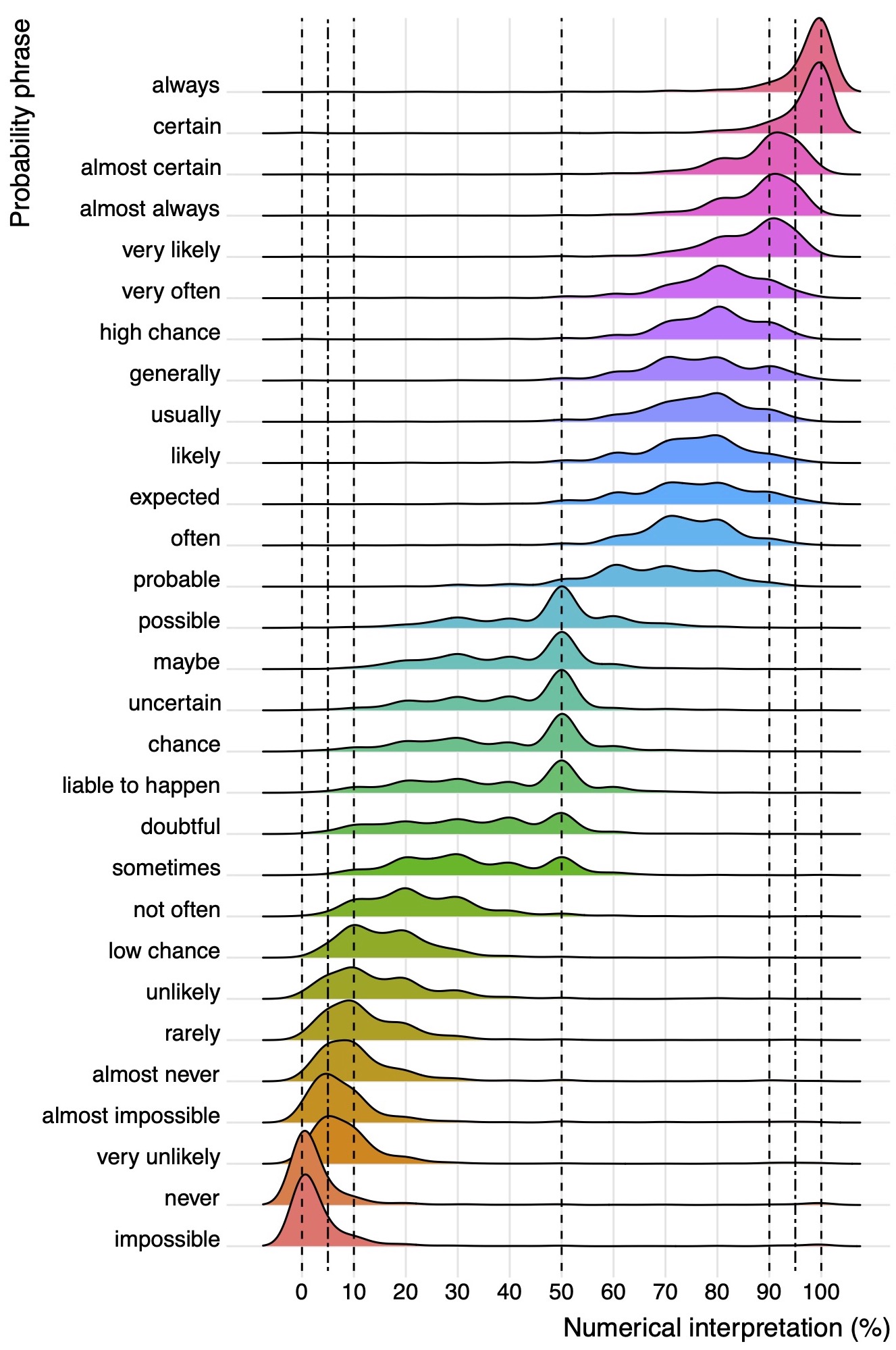 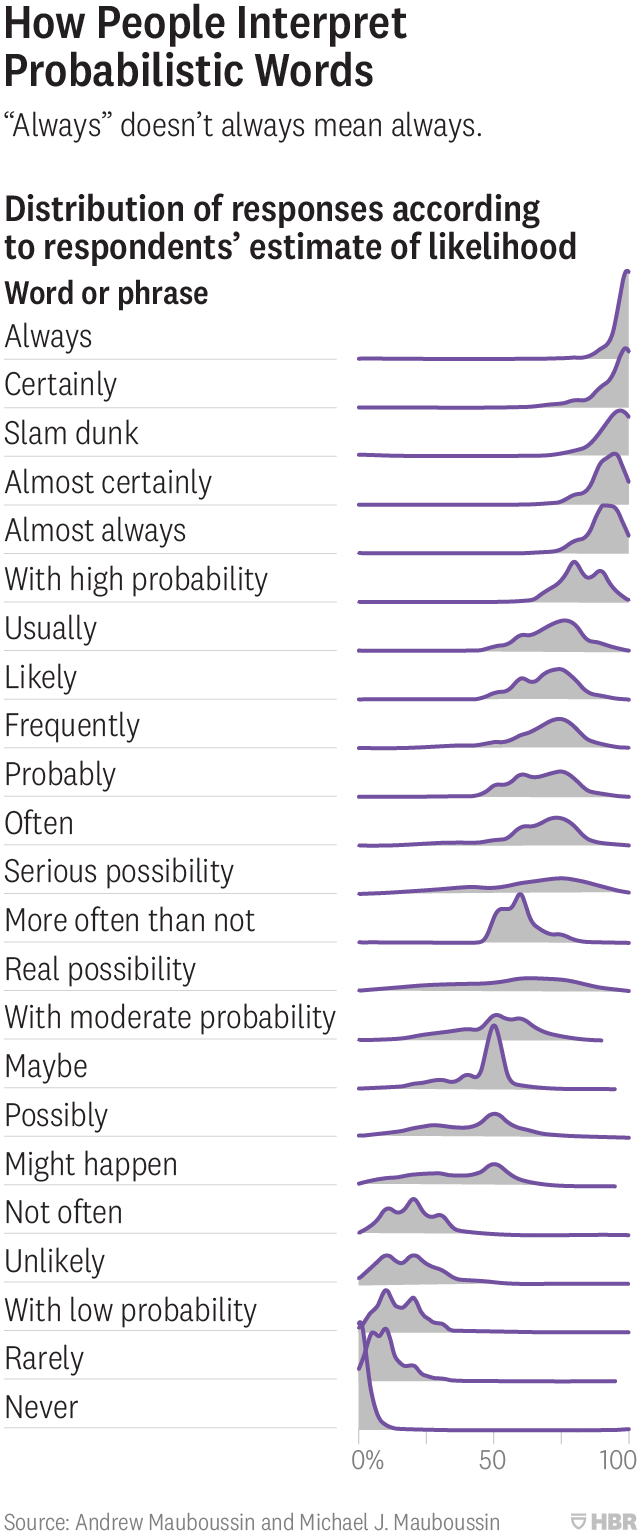 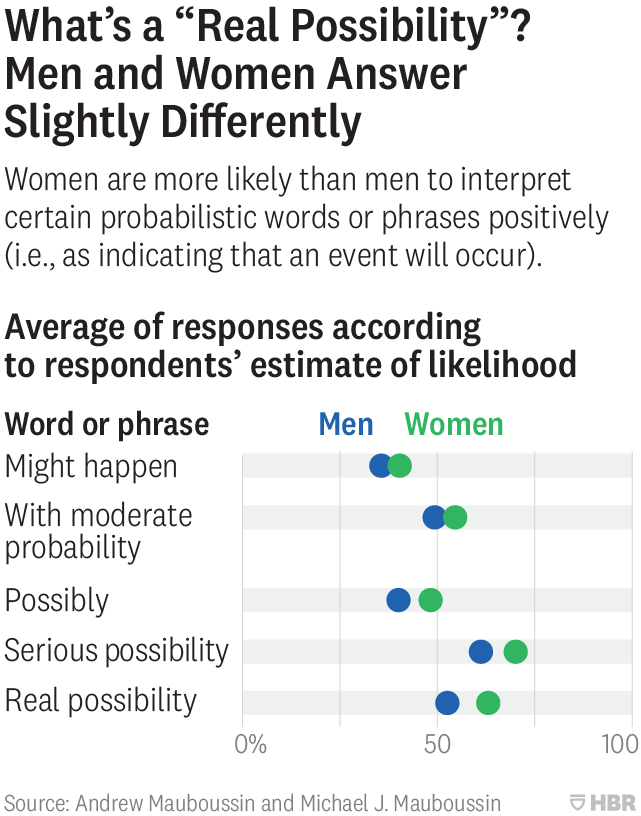 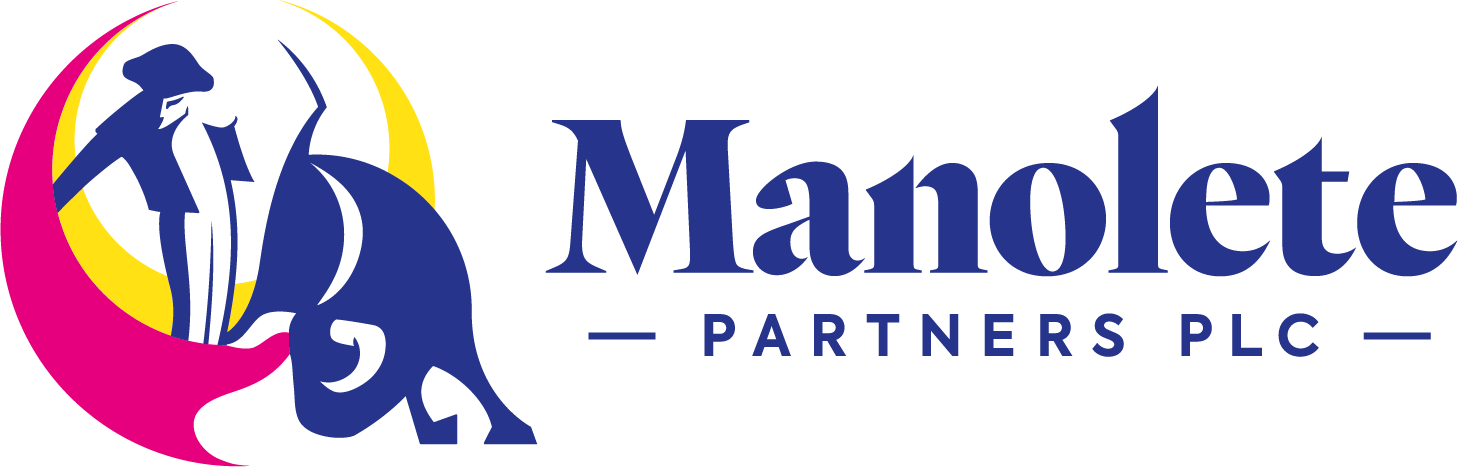 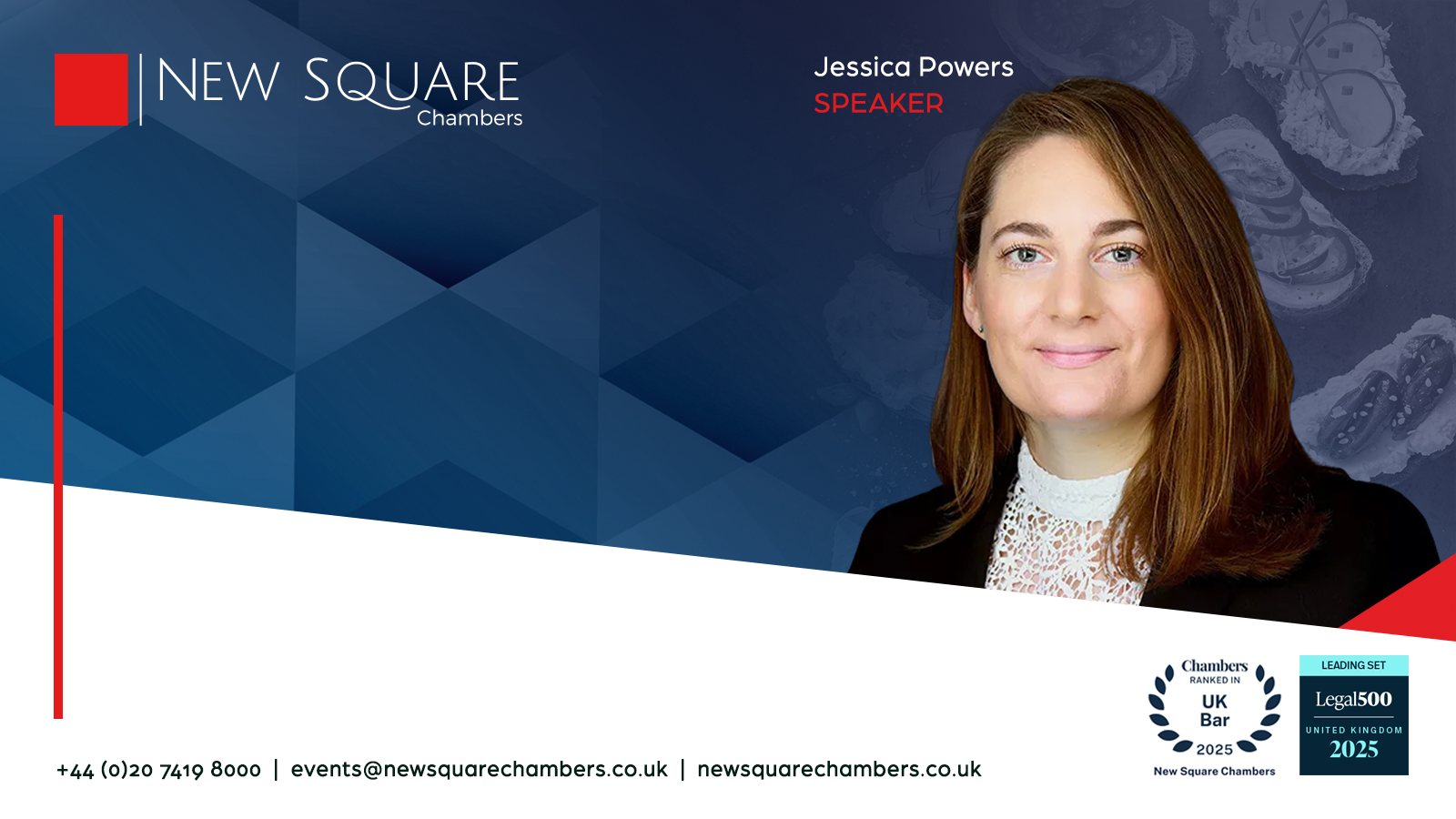 Closing Remarks
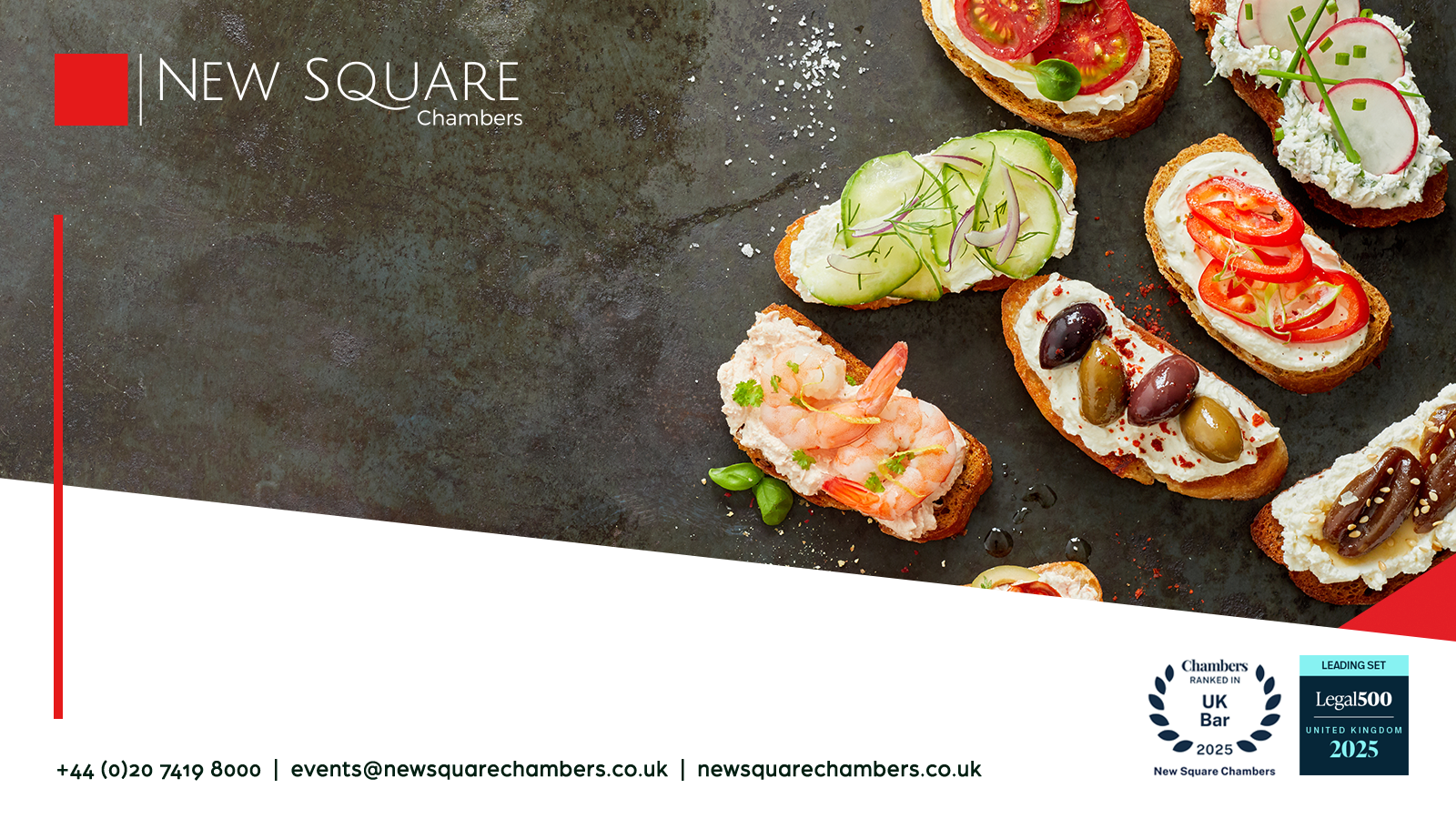 Thank you for joining us today
Refreshments, Canapes & Networking